Государственное бюджетное  дошкольное образовательное учреждение детский сад №71 общеразвивающего  вида с  приоритетным осуществлением деятельности по физическому развитию детей  Калининского р-на                  Санкт-Петербурга
Презентация для детей младшего дошкольного возраста.
Репка.
Русская народная сказка.
Задачи1. Воспитывать умение     слушать , сопереживать героям произведения.2.Учить детей отвечать на вопросы  по содержанию сказки, активизировать речь детей с помощью  малых фольклорных форм.3. Объяснять поступки персонажей и их последствия.4. Повторять наиболее интересные  отрывки, договаривая слова  и несложные  фразы.5. Формировать  интерес к книге .6. Развивать внимание и память  детей.7. Воспитывать любовь к близким людям и к животным.
Уважаемые взрослые!
Эту сказку читали нам наши бабушки и дедушки, родители и воспитатели. Потом мы выросли и сами учились чтению по давно знакомым и любимым сказкам. И вот, у нас появились свои дети, пришла пора вновь вернуться к чтению детский сказок. Наверняка, одной из первых среди многих станет русская народная сказка «Репка». Пройдет совсем немного времени, и ваша дочь или сын будут читать эту сказку уже собственным детям, вспоминая как когда-то внимательно слушали вас.
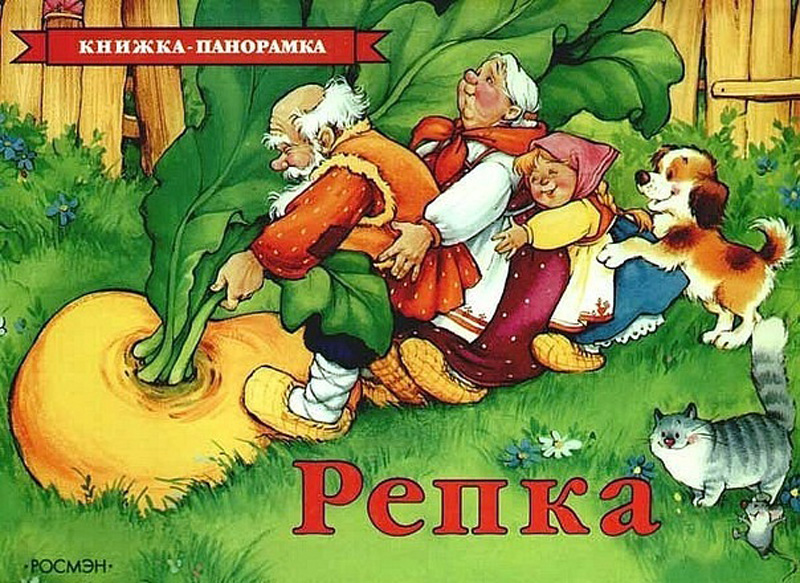 Посадил дед репку. Выросла репка большая- пребольшая!
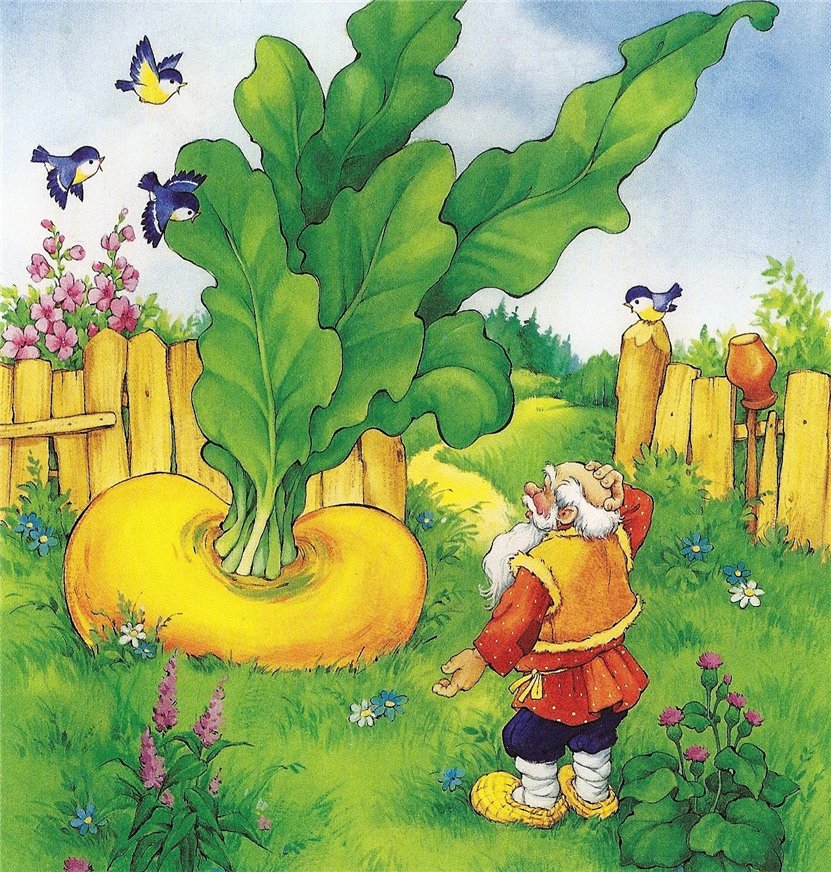 [Speaker Notes: Посадил дед репку. Выросла репка большая- пребольшая!]
Стал дед тащить репку. Тянет - потянет, вытащить не может!  Позвал дед …
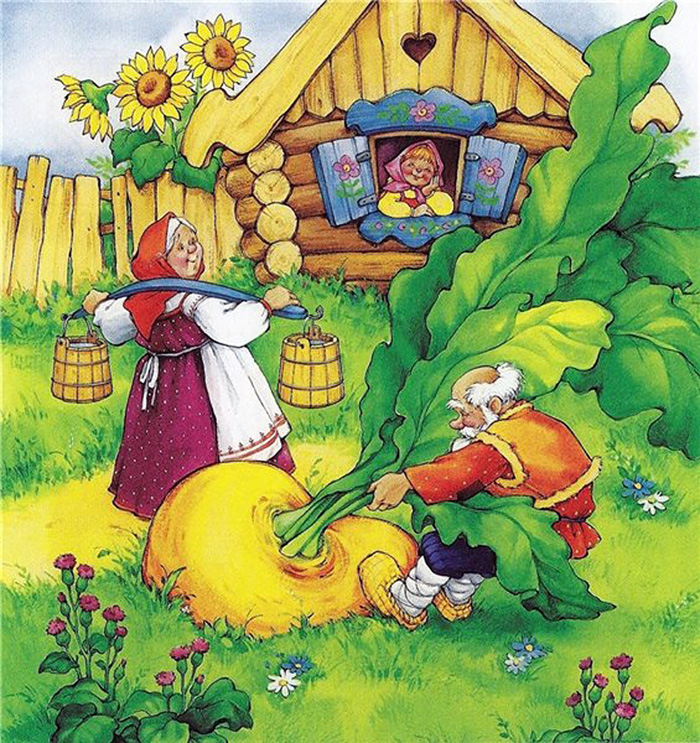 [Speaker Notes: Стал дед тащить репку. Тянет - потянет, вытащить не может!  Позвал дед …]
Бабку!     Тянут – потянут – вытащить не могут! Тогда позвали они …
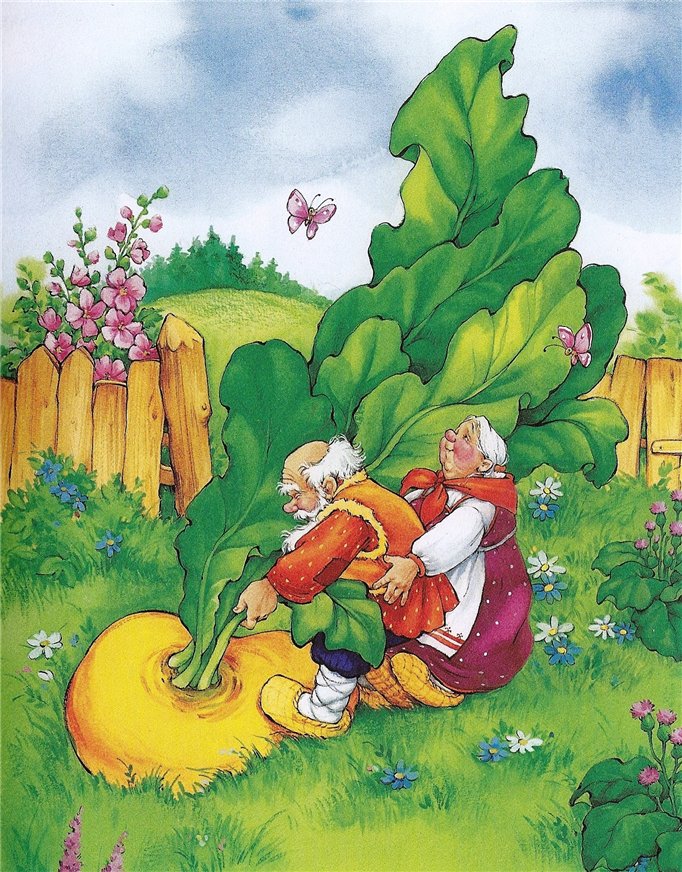 [Speaker Notes: Бабку! Тянут – потянут – вытащить не могут! Позвали они …]
Внучку.     Тянут – потянут – вытянуть не могут! Потом позвали …
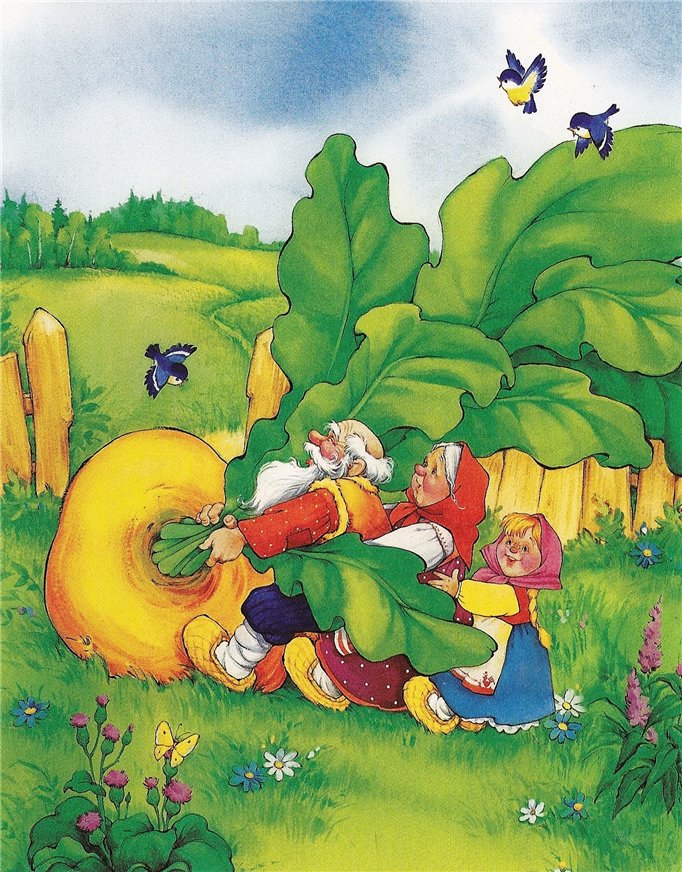 [Speaker Notes: Внучку. Тянут – потянут – вытянуть не могут! Позвали  они…]
Жучку.  Тянут –потянут – вытянуть не могут! Пришлось звать…
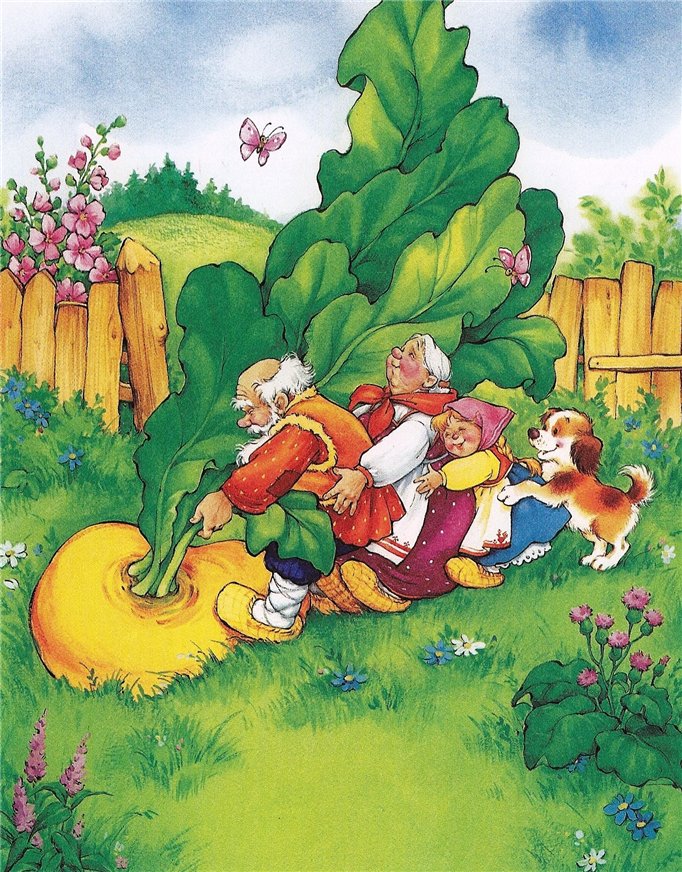 [Speaker Notes: Жучку. Тянут –потянут – вытянуть не могут! Пришлось звать…]
Кошку и мышку!
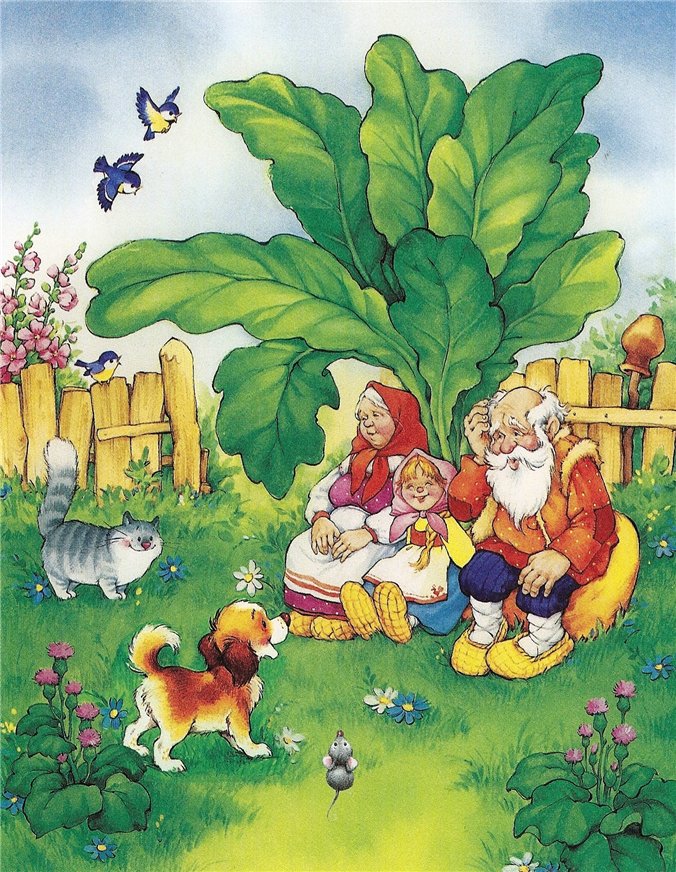 [Speaker Notes: Кошку и мышку!]
Тянут- потянут! И…
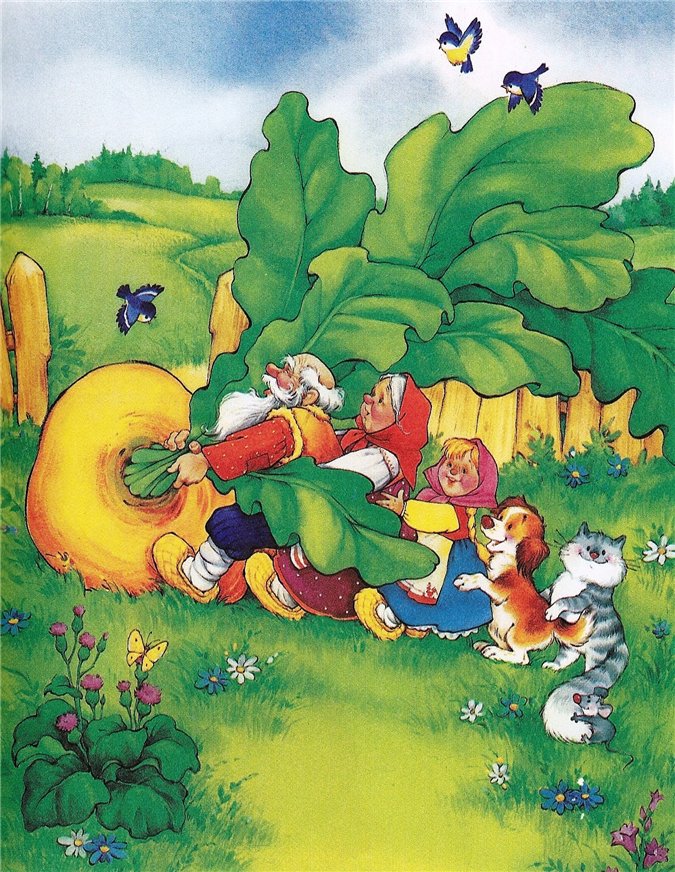 [Speaker Notes: Тянут- потянут! И…]
ВЫТЯНУЛИ РЕПКУ!!!
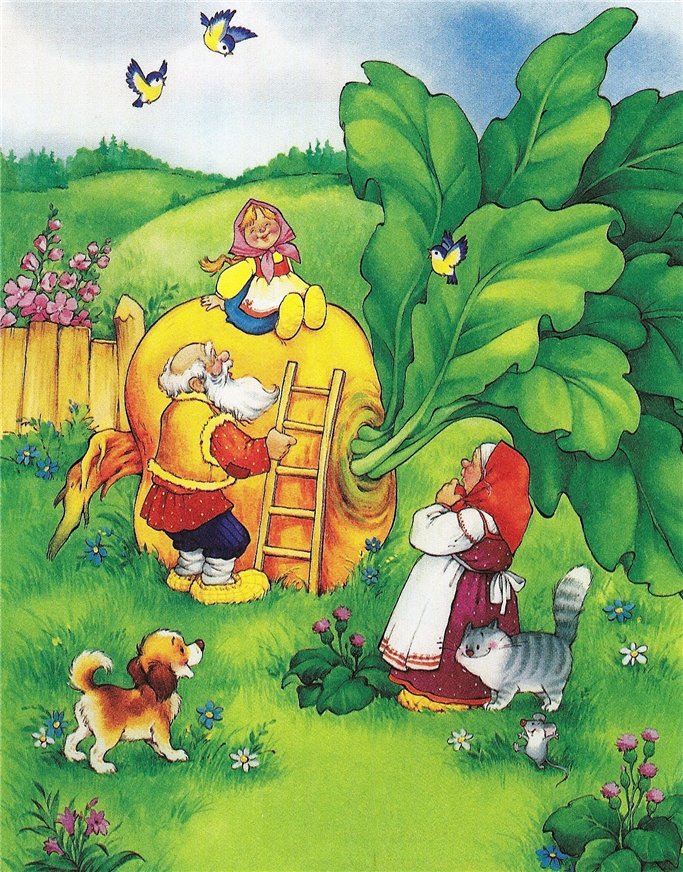 [Speaker Notes: ВЫТЯНУЛИ РЕПКУ!!!]
Тут и сказке                   КОНЕЦ.
А  теперь задайте детям вопросы по содержанию                                                   сказки:1. Что посадил дед?2. Какая выросла репка?3. Что стал дед делать?4. Кого позвал дед на           помощь?                                      Далее перечислим всех персонажей сказки и сделаем вывод: надо помогать друг другу, при помощи друзей можно справиться с любым делом…
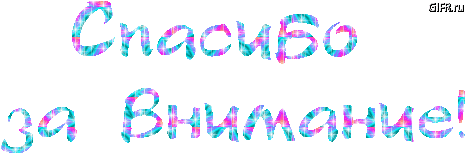